Цикл  заданий «Феникс»
на формирование и развитие естественнонаучной грамотности обучающихся

Составитель: Е.В. Лозовская,  учитель биологии 
и химии МБОУ СОШ № 10 им. В.Ф.Маргелова  п.Степной Муниципального образования Кавказский  район  Краснодарский край.
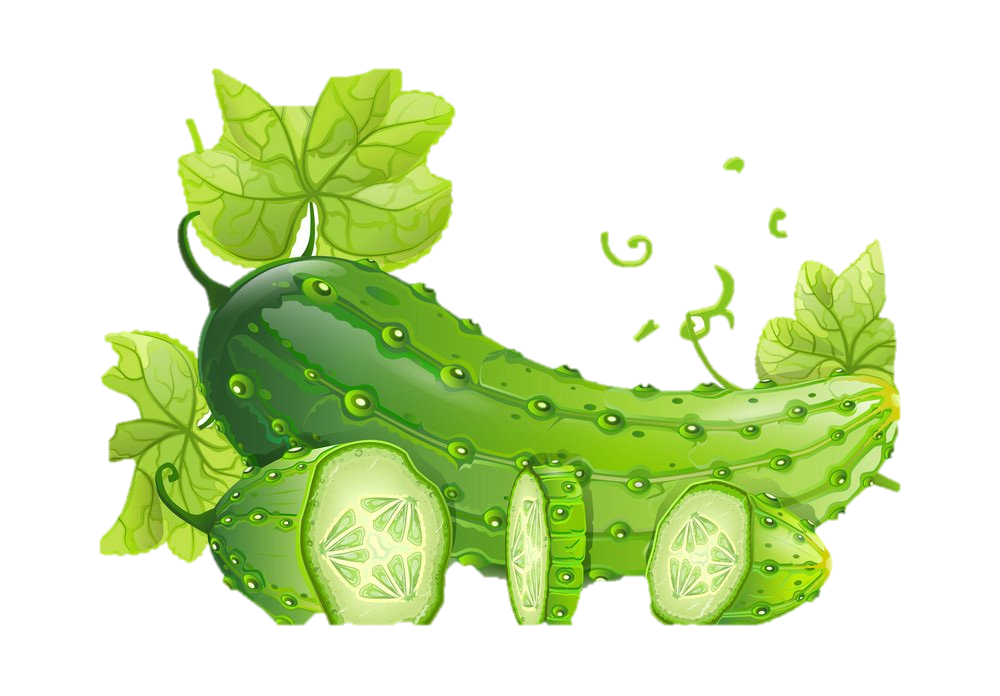 Цикл заданий «Феникс»
Общая характеристика задачи.Предмет: Биология (Общая биология).Класс: 10-11.
Задачи построены на основе материала, изучаемого в разделе «Селекция».Действия учащихся:  Данные задачи могут быть использованы обучающимися для самостоятельного получения знаний по теме «Селекция», что предполагает обобщение и применение ранее полученных знаний учащимися в конкретных жизненных условиях.
Задача ориентирована на преодоление дефицитов, таких как:• находить точную информацию в тексте;• переводить один вид текста в другой (от схемы к словесномуописанию);• работать с составными текстами (сопоставлять, сравнивать, делатьзаключение);• при решении задачи неоднократно возвращаться к ее условию;• использовать результаты решения предыдущего задания для поискарешения следующих заданий внутри текста;• привлекать личный опыт, известные знания для решения поставленнойзадачи.
Умения.Естественнонаучные:
1. Использовать естественнонаучные знания для решения реальных жизненных задач.
 2. Актуализировать знания, использовать их для принятия решения. 
3. Использовать школьные знания для объяснения и прогнозирования явлений окружающего мира. 
4. Представлять естественнонаучную информацию в контексте решаемой задачи. 
5. Умение объяснять (прогнозировать) природные и техногенные явления на основе  разных моделей. 
6. Использовать исследовательский метод (сбор, систематизация и анализ фактов, выдвижение гипотез, планирование и проведение эксперимента, анализ полученных результатов, формулировка заключения, выводов) в нестандартных ситуациях.
Информационные:
 1. Находить точную информацию в однородных, однотипных текстах
2. Находить точную информацию в составных, разнотипных текстах. 
3. Находить достоверные сведения в разных типах информационных источников:графиках, диаграммах, картах, схемах, таблицах. 
4. Синтезировать и сопоставлять информацию разнотипных источников, делать выводы, заключения и обобщения. 
5. Использовать разные типы выявления информации: ознакомительный, поисковый, ориентировочный, формулировать информационно и доказательно насыщенное суждение, заключение, выводы.
Общеучебные: 1. Решать задачу с привлечением дополнительной информации, личного опыта. 
2. Решать задачу на основе межпредметного подхода с использованием комплексных подходов. 
3. Удерживать взаимосвязь отдельных заданий задачи, использовать полученную  информацию в одном задании для решения другого. 
4. Переформулировать, дополнить условие задачи на основе реконструкции замысла и цели автора.
 5. Использовать обоснованные приближения, упрощающие подходы, нетрадиционные    способы решения задачи.
 6. Уметь давать развернутый ответ на вопрос в свободной форме.
7. Уметь на основе точной информации из текста давать качественную интерпретацию (делать выводы, заключение, обобщение, сравнение и др.). 
8. Уметь работать с составными текстами (сопоставлять, сравнивать информацию,  соединять их в общую и т.п.). 
9. Уметь работать с разными типами текстов: бытовыми, научно-популярными, публицистическими и др.
Задание 1. Укажите позиции, по которым сорт «Феникс плюс» выигрывает у  сорта «Феникс».
А.Необходимая площадь почвы. 
Б. Урожайность.
В. Устойчивость к болезням.

Деятельность: Выявление информации в тексте и сопоставление ее с предложенными вариантами ответов.
Ответ: Б.Балл: 1.
Задание 2.Соотнесите информацию, полученную из текста (см. выше), с рисунками и определите, какая схема иллюстрирует сорт «Феникс», 
а какая «Феникс плюс». Так же  определите  позицию, позволяющую правильно идентифицировать сорта.
Деятельность: Формулировка выводов при сопоставлении текста, таблиц.
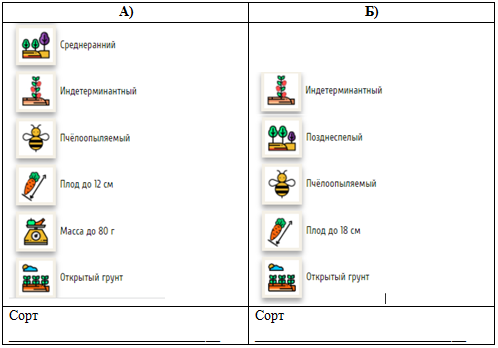 Ответ: А – «Феникс плюс», Б– «Феникс».
Позиция – сроки созревания (позднеспелый  или среднеранний).
Критерии оценивания:Верно определены сорта и позиция – 2 балла.Верно определена только позиция, позволяющая определить сорта – 1 балл.                     
 Верно определены сорта, но не определена позиция – 1балл.Сорта и позиция  определены неверно – 0 баллов.
Задание 3. Два друга Саша и Витя решили выращивать огурцы для продажи. Саша живет в сельской местности и имеет земельный участок S =1Га, Витя живет в городе и имеет дачу с земельным участком 6 соток. Посоветуйте друзьям, какой сорт огурцов будет наиболее подходящим для каждого из них.  Ответ обоснуйте. На какую биологическую особенность нужно обратить  внимание друзьям, особенно Вити, чтобы их бизнес  был успешным.
Деятельность: Интерпретация научных знаний. 
                           Высказать предположение и обосновать его. 
                           Применять знания в повседневной жизни.
Ответ: - Саши лучше использовать сорт «Феникс плюс», т.к. выращивание этого вида огурцов отличается от остальных одной особенностью – не рекомендуется подвязывать растение во избежание получения ожога листьев. А он живет в сельской местности и имеет участок 1Га.
- Вити лучше посадить сорт «Феникс» так как  у него маленький земельный участок, а  этот сорт  требует выращивания на опорах (шпалерах). Что позволит рациональнее использовать имеющуюся площадь. 
Обоим друзьям  (особенно Вити т.к. он живет в городе, а участок за городом) необходимо  учитывать, что сбор  плодов проводите через 1-2 дня. Огурцы быстро перерастают и теряют свои вкусовые качества: в огурцах может появляться горечь и уплотнение кожуры.Критерии оценивания:Дан правильный ответ и приведено обоснование – 2 балла.Дан правильный ответ, но не приведено обоснование – 1 балл.                                                  Дан частично правильный ответ и приведено обоснование – 1 балл.Ответ неверный – 0 баллов.
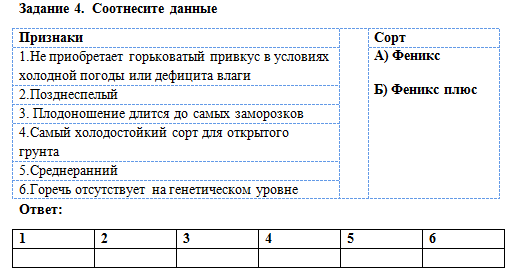 Деятельность: Установление   соответствия
Критерии оценивания:
Верно установлено соответствие во всех 6 случаях – 2 балла.Верно установлено соответствие в 5 случаях – 1 балл.Верно установлено соответствие в 3-4 случаях – 0 баллов.
Задание 5. Помогите друзьям рассчитать сроки посадки семян и сроки появление первых всходов, если первый свой урожай друзья планируют продать на День России (12 июня).  Будет ли их идея успешной,  если они живут:  а) в Краснодарском крае,  
б) в Липецкой области.
 Ответ обоснуйте.

Для выполнения этого задания используй табличные данные приведенные на стр 2.

Деятельность: Формулировка выводов при сопоставлении текста,  таблиц.  Высказать предположение и обосновать его.
Нужно по календарю высчитать сроки. 

Чтобы высчитать сроки посева семян учащиеся должны найти дополнительную информацию, т.к. этих данных  в тексте задания нет. 

Ответ: 
Из таблиц видно, что «Феникс» начинает плодоносить на 55-65 день, а «Феникс плюс» на 46-55день.  
Если Саша и Витя правильно выбрали для себя сорт огурцов (см. задание 3), то у Саши (сорт Феникс)  должны появиться всходы – 8-18 апреля, а Вити (сорт Феникс плюс)  – 18-27 апреля.
В среднем семена огурцов прорастают на 7-е сутки. Получается, что Саша сажает семена 1 апреля, а Витя 11 апреля.
Если друзья живут в Краснодарском крае, то их затея с продажей огурцов на День России будет успешной, а если в Липецкой области – нет. Т.к. из-за климатических условий в Липецкой области тепло наступит позже и позже прогреется почва до нужных температур.

Критерии оценивания:Дан правильный ответ для обоих друзей и приведено обоснование – 3 балла.Дан правильный ответ, но не приведено обоснование – 2 балл.                                                  Дан частично правильный ответ и приведено обоснование –1 балл.Ответ неверный – 0 баллов.
Задание 6 
Выберите предложения, в которых допущены ошибки.
1.Огурец сорта Феникс 640 предназначен для выращивания в открытом грунте. 2.Относится к среднеспелым, от посадки в грунт проходит около 60 дней до начала плодоношения. 3.Растение индетерминантное (неограниченное в росте),  плети растения мощные, сильные, вырастают до 6 м длиной, лучше всего им организовать вертикальную  опору.  4. Плоды: цилиндрические, овально-продолговатые зеленого цвета со светло-зеленоватыми продольными полосками. 5. Масса плодов до 150 г, длина до 15 см, на них имеются бугорки с белыми шипами. 6. Растение плодоносит до тех пор, пока позволяют погодные условия, когда другие сорта огурцов плодоносить уже перестали. 7 При соблюдении агротехники дает высокие урожаи, с 1 кв. м можно собрать 2,5-3,5 кг огурцов. 8. Растение опыляется насекомыми.  9. Сорт Феникс дает повышенный урожай, если растение подвязывать и формировать огуречный куст.
Деятельность: Выявление информации в тексте и сопоставление ее с предложенными вариантами ответов.  Умение находить неточности в тексте и биологические ошибки.

Ответ: ошибки допущены в предложениях № 2, 3, 8.
2.Относится к среднеспелым, от посадки в грунт проходит около 60 дней до начала плодоношения. (Правильный ответ: Относится к позднеспелым).  
3.Растение индетерминантное (неограниченное в росте),  плети растения мощные, сильные, вырастают до 6 м длиной, лучше всего им организовать вертикальную  опору. (Правильный ответ: вырастают до 3 м длиной).  
8. Растение самоопыляемое. (Правильный ответ: растение опыляется насекомыми).  
Критерии оценивания:
Верно найдены 3 биологические ошибки – 2 балла.Верно найдены 2 биологические ошибки – 1 балл.Верно найдена 1 биологическая ошибка– 0 баллов.
Задание 7 
Какие исследования должны проводить друзья, чтобы вырастить  урожай,  заявленный в описании сорта:
А) Измерять термометром температуру атмосферного воздуха.
Б) Измерять термометром температуру почвы.
В) Измерять (или определять по предоставленным в интернете данным о погоде) влажность атмосферного воздуха.
Г) Измерить длину и вес каждого семечка.
Д) Провести проверку семян на всхожесть.

Деятельность: интерпретируют  научную информацию.
Ответ: 
Б) Измерять термометром температуру почвы.
 Т.к. огурцы это теплолюбивые растения, то поспешная посадка в непрогретую до нужной температуры почву может вызвать загнивание и гибель проростков.
Д) Провести проверку семян на всхожесть.
Каждый вид растений имеет свои сроки хранения семян. У кого-то максимальная всхожесть на 1 год, у кого-то на 2-3й год.  Какие-то семена сразу после созревания должны попадать в почву. Поэтому, перед массовым посевом, желательно проводить проверку на всхожесть.
Критерии оценивания:Дан правильный ответ по обоим пунктам и приведено обоснование – 3 балла.Дан правильный ответ, но не приведено обоснование – 2 балл.                                                  Дан частично правильный ответ и приведено обоснование – 1 балл.Ответ неверный – 0 баллов.
Задание 8 
Определите правильный порядок действий при проверке семян на всхожесть.

Инструкция  по определению всхожести семян.
1. Разложите семена на влажную марлю.
2. Определите по формуле % всхожести.
Х= n*100% / 100, где n – число проросших семян.
3.Поставьте в теплое место на 7-10 суток.
4.Накройте семена, чтобы не испарялась влага.
5. Отсчитайте 100  семян.
6. После появления молодого корешка, ежедневно делайте фото прорастающих семян. Вклейте полученные фотографии  и подпишите, в какой день они были сделаны.
7. Посчитайте количество проросших семян.
Ответ__________
Определите: у кого из друзей более качественные семена, если известно, что Саша заложил опыт с 30 семенами, из которых проросло 18, а Витя взял 20 семян, из которых проросло 15.
Ответ________________________________________________

Деятельность: Умение проводить простейшие биологические опыты и производить математические расчеты и на их основе делать выводы.
Определение всхожести - один из важнейших видов оценки посевных качеств семян, так как при плохой всхожести получаются изреженные посевы, что снижает урожай. Всхожесть должна приближаться к 100 %Поэтому очень важно уметь проводить опыт проверяющий всхожесть посевного материала и производить расчеты.
Ответ:5143672
Правильный порядок проведения опыта «Проверка семян  на всхожесть»: 1.Отсчитайте 100  семян.
2.Разложите на влажную марлю.
3.Накройте семена, чтобы не испарялась влага.
4.Поставьте в теплое место на 7-10 суток.
5. После появления молодого корешка, ежедневно делайте фото прорастающих семян. Вклейте полученные фотографии  и подпишите, в какой день они были сделаны.
6. Посчитайте количество проросших семян.
7.Определите по формуле % всхожести.
Х= n*100/100, где n – число проросших семян.
Необходимые расчеты: 
Саша  Х=18*100/30    Х=60%
Витя   Х=15*100/20       Х= 75%

Витя купил семена лучшего качества, т.к.  у него процент проросших семян составил 75%, а у  Саши только 60%.
Критерии оценивания:Определена правильная последовательность этапов опыта, произведены правильные расчеты и сделаны верные выводы  – 3 балла.
Определена правильная последовательность этапов опыта, произведены правильные расчеты, но сделаны не верные выводы – 2 балла.
Определена не совсем правильная последовательность этапов опыта (2 соседние позиции поменяны местами), произведены правильные расчеты и сделаны  верные выводы – 2 балла.
Определена не совсем правильная последовательность этапов опыта (более 2 позиций поменяны местами), произведены правильные расчеты и сделаны  верные выводы – 1 балл.
Определена  не правильная последовательность этапов опыта, произведены не  правильные расчеты,  но сделаны верные выводы – 0 баллов.
Ответ полностью  неверный – 0 баллов.
Использованные источники:
https://osemenah.ru/ogurcy/488-ogurec-puchkovoe-velikolepie-f1-podrobnoe-opisanie-i-harakteristika-urozhajnogo-gibrida.html
https://ferma.expert/rasteniya/ovoshchi/ogurcy/sort-feniks
https://maksiflora.ru/sorta/sorta-ogurtsov-feniks.html
https://www.agroxxi.ru/stati/kak-provesti-ispytanie-semjan-zernovyh-kultur-do-vesennego-poseva-mirovoi-opyt.html
СПАСИБО 
ЗА 
ВНИМАНИЕ
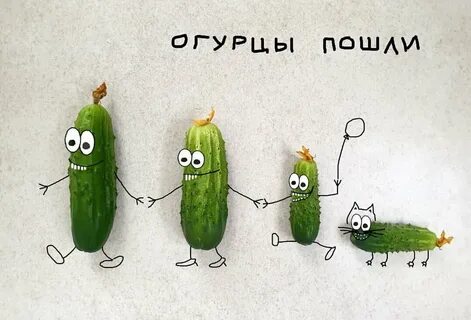